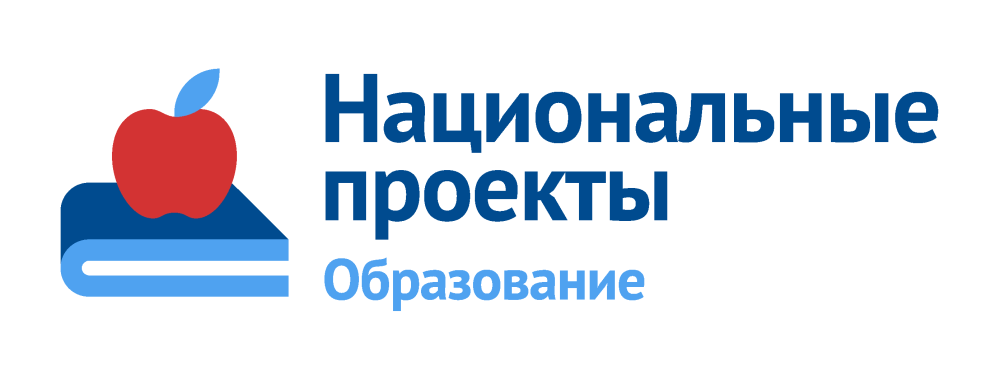 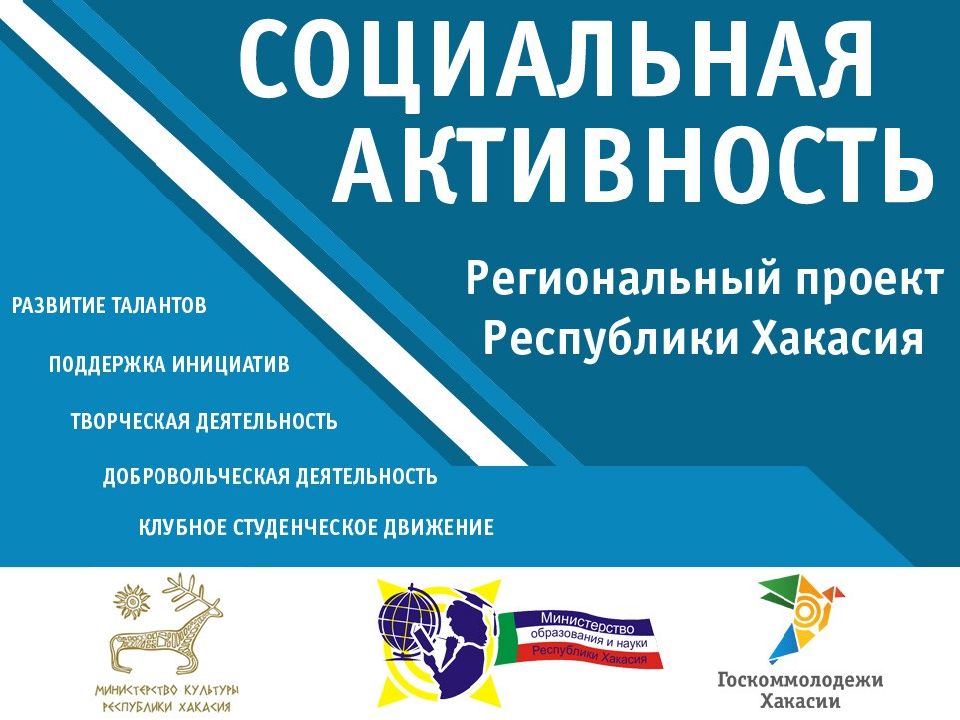 Национальный проект «Образование»
Региональный проект «Социальная активность»
Ответственный исполнитель проекта: 
Мизяева Татьяна Владимировна– главный специалист по молодежной политике и работе с детьми  Комитета по физической культуре, спорту и молодежной политике администрации Петушинского района
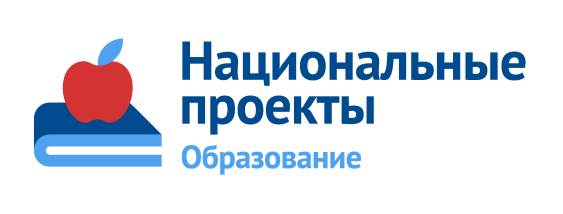 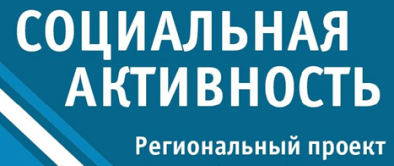 Реализация проекта 2021 год
Объем финансового обеспечения на весь период реализации с 2019 года по 2024 год не предусмотрен
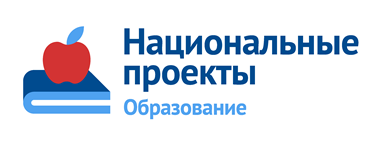 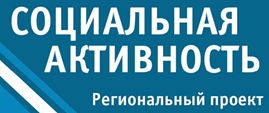 Реализация проекта 2021 год
Целевые показатели проекта на  2021 год:
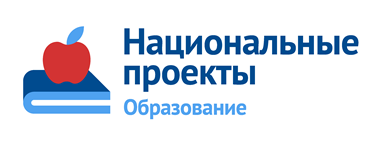 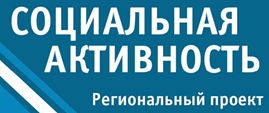 Реализация проекта 2021 год
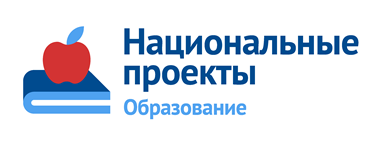 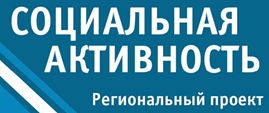 Реализация проекта 2021 год
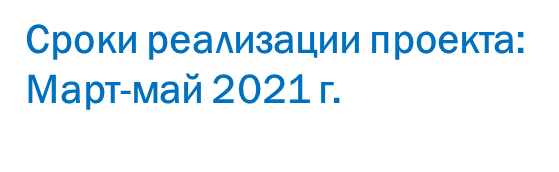 ВОЛОНТЕРЫ КОМФОРТНОЙ ГОРОДСКОЙ СРЕДЫ:
г. Покров, 
г. Костерево, 
п. Вольгинский,
 п. Городищи
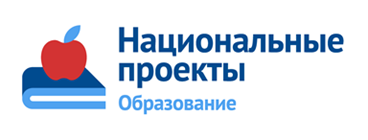 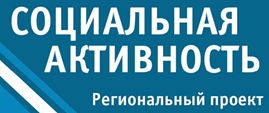 Реализация проекта 2021 год
Участие в грантовых конкурсах. Направлены 16 проектов, из них:
Вольгинский– 1 проект
Нагорное с/п – 1 проект
Костерево – 2 проекта
Петушки – 3 проекта
Покров – 4 проекта
Штаб района – 5 проектов
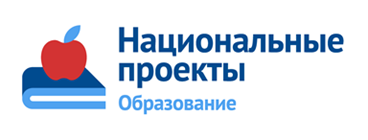 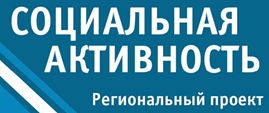 Реализация проекта 2021 год
Участие в добровольческих мероприятиях
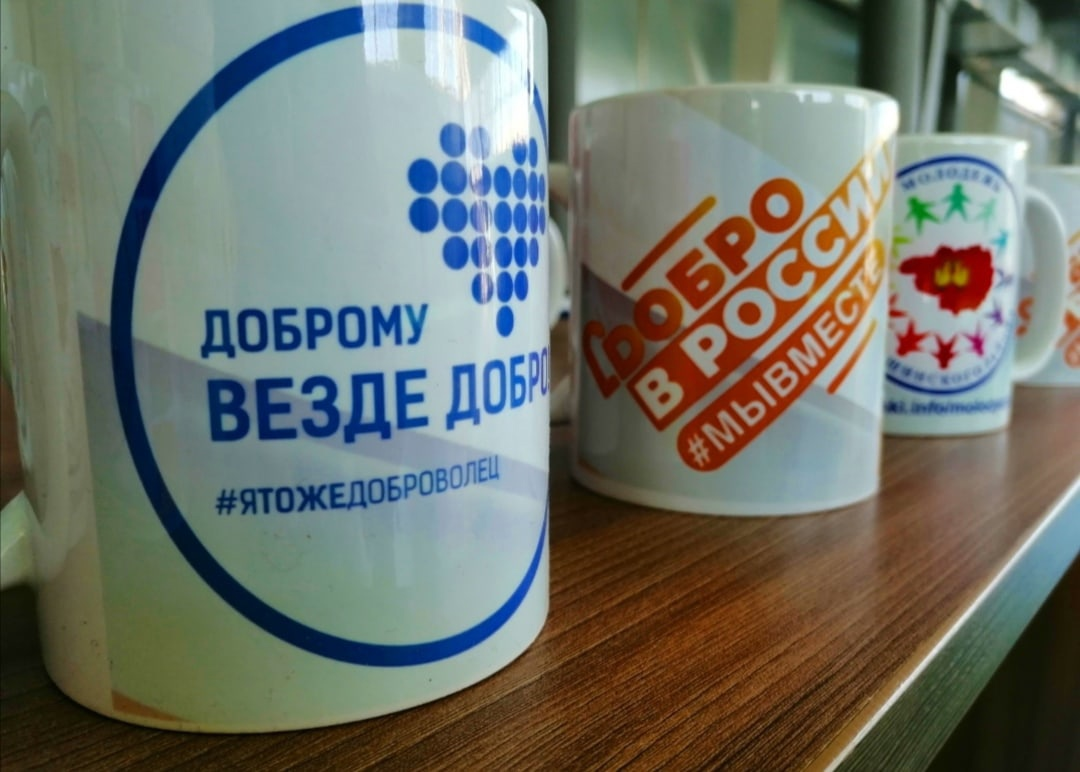 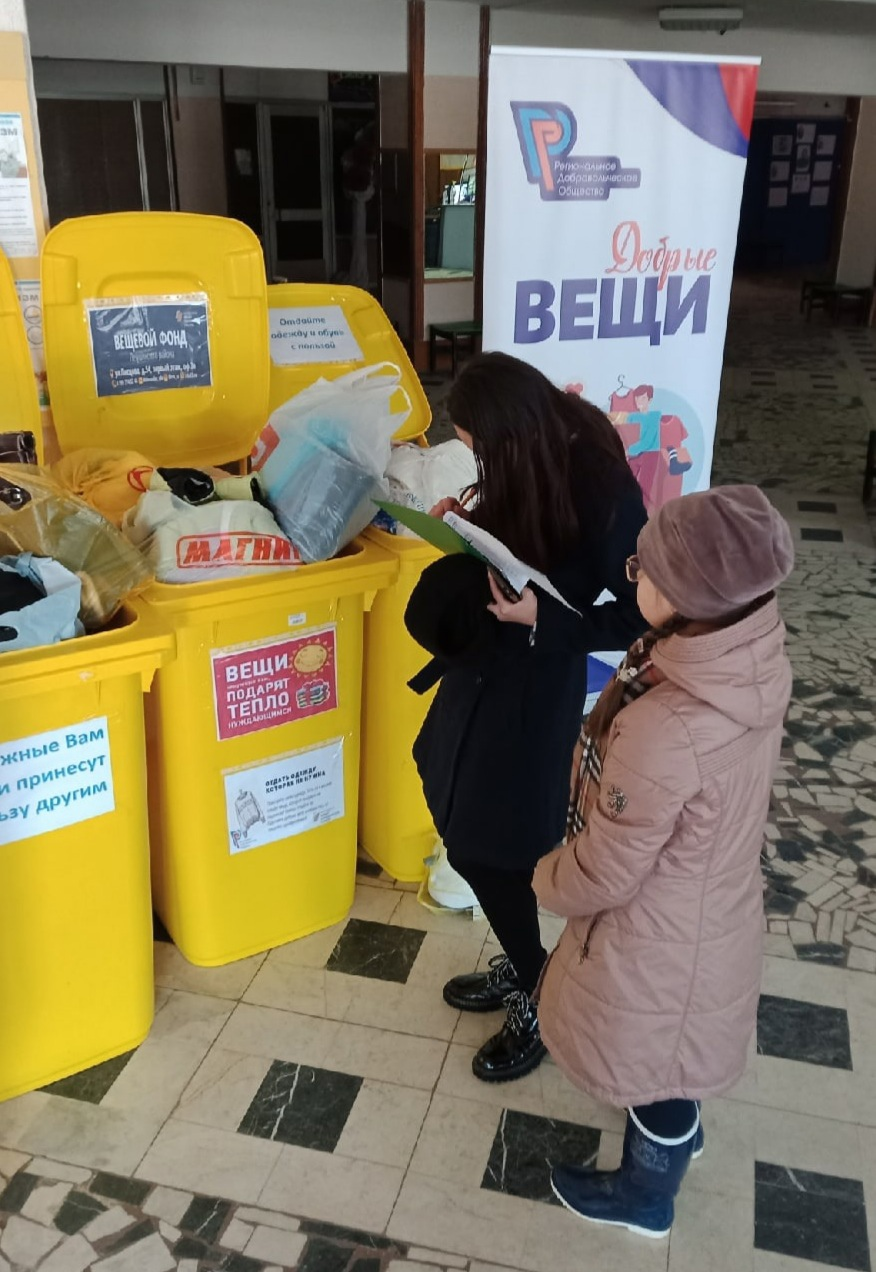 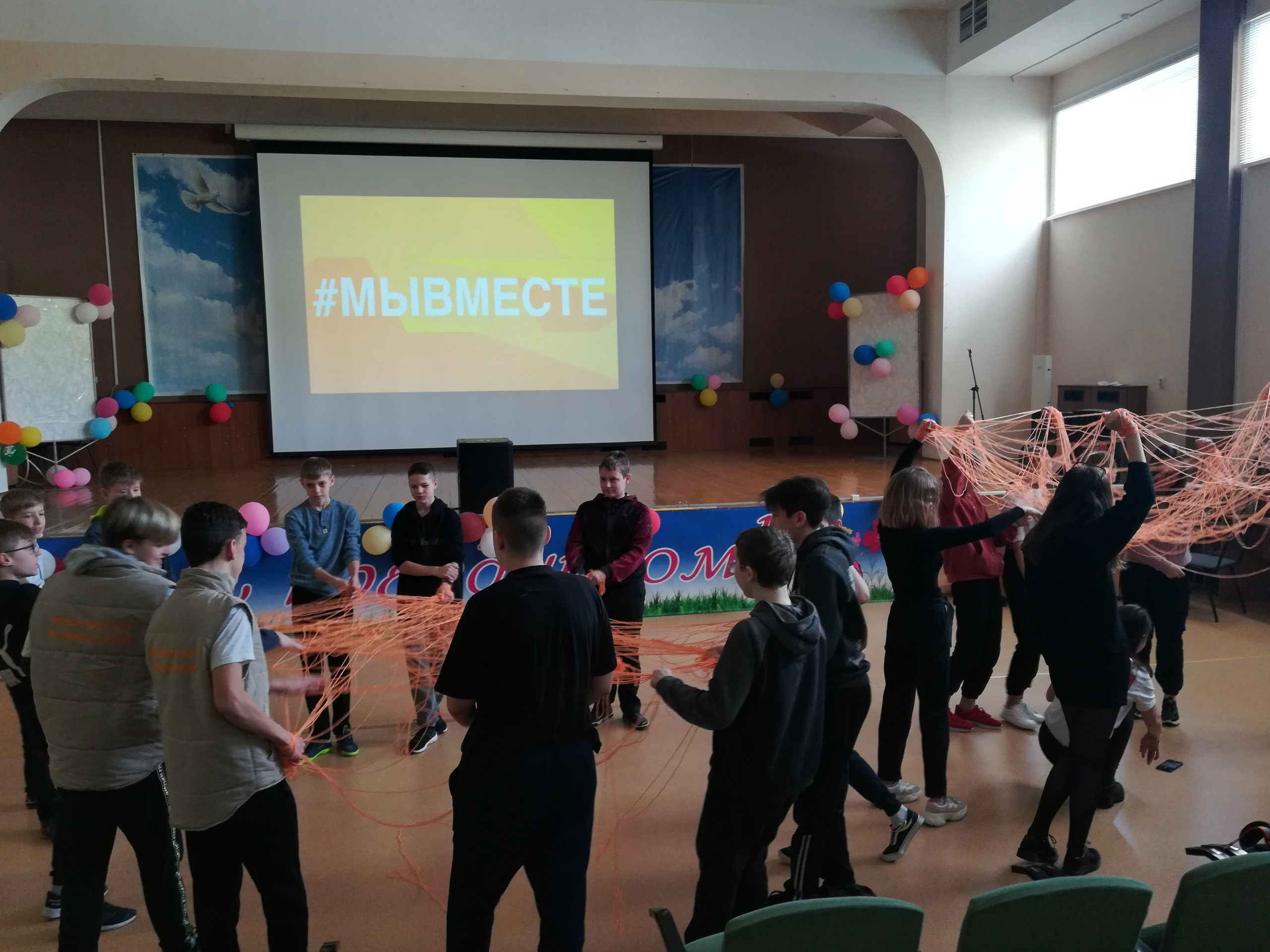 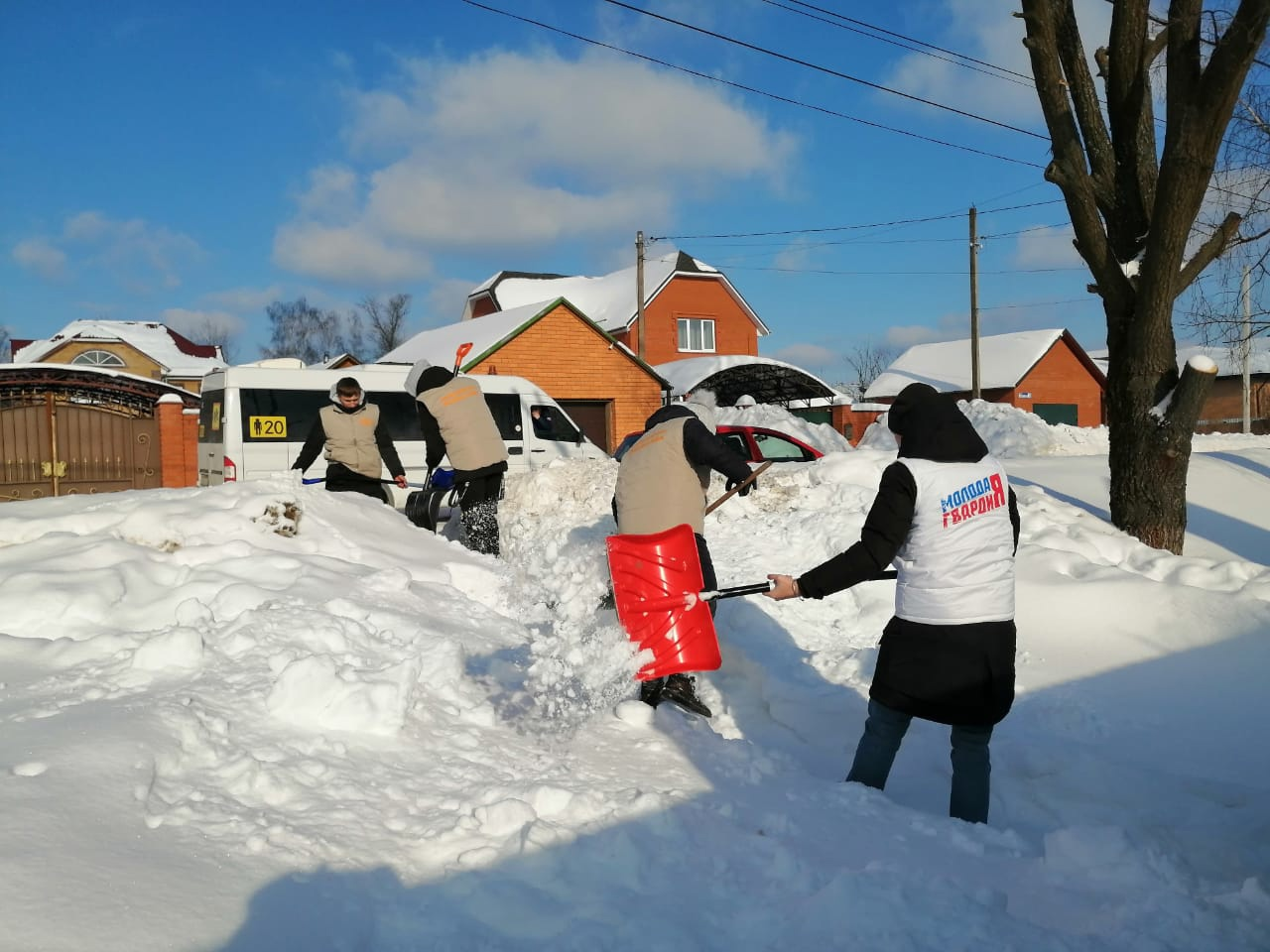 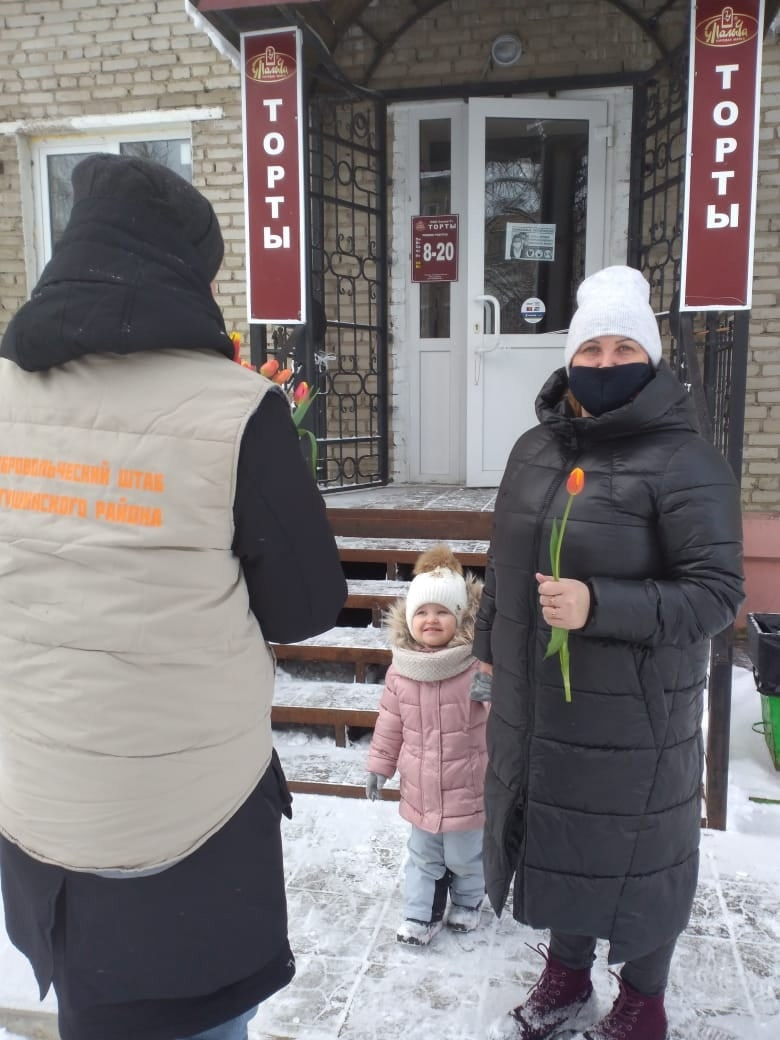 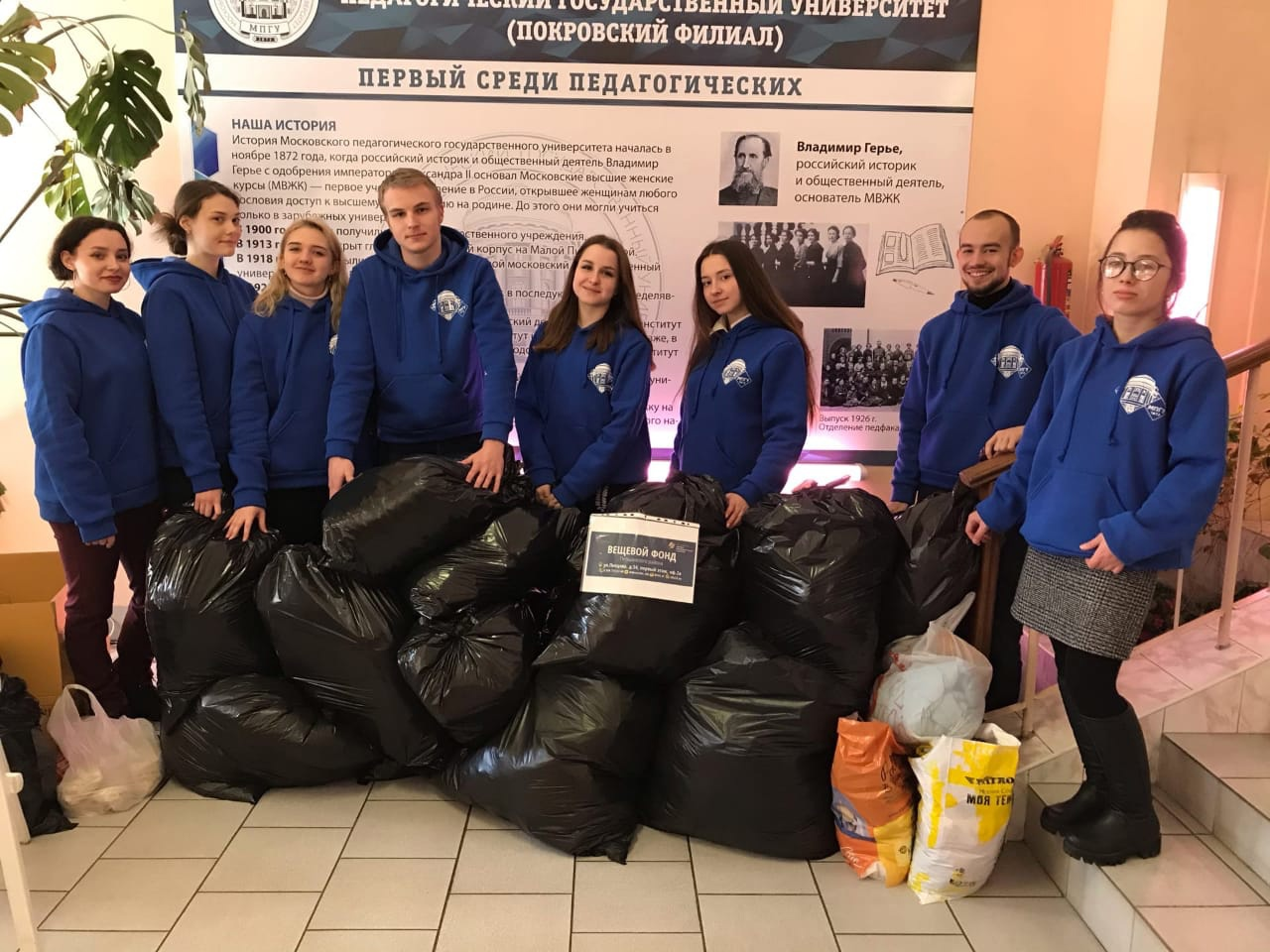 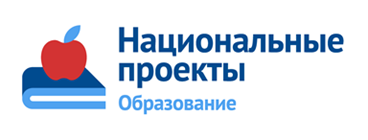 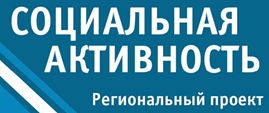 Реализация проекта 2021 год
Встреча с молодежью
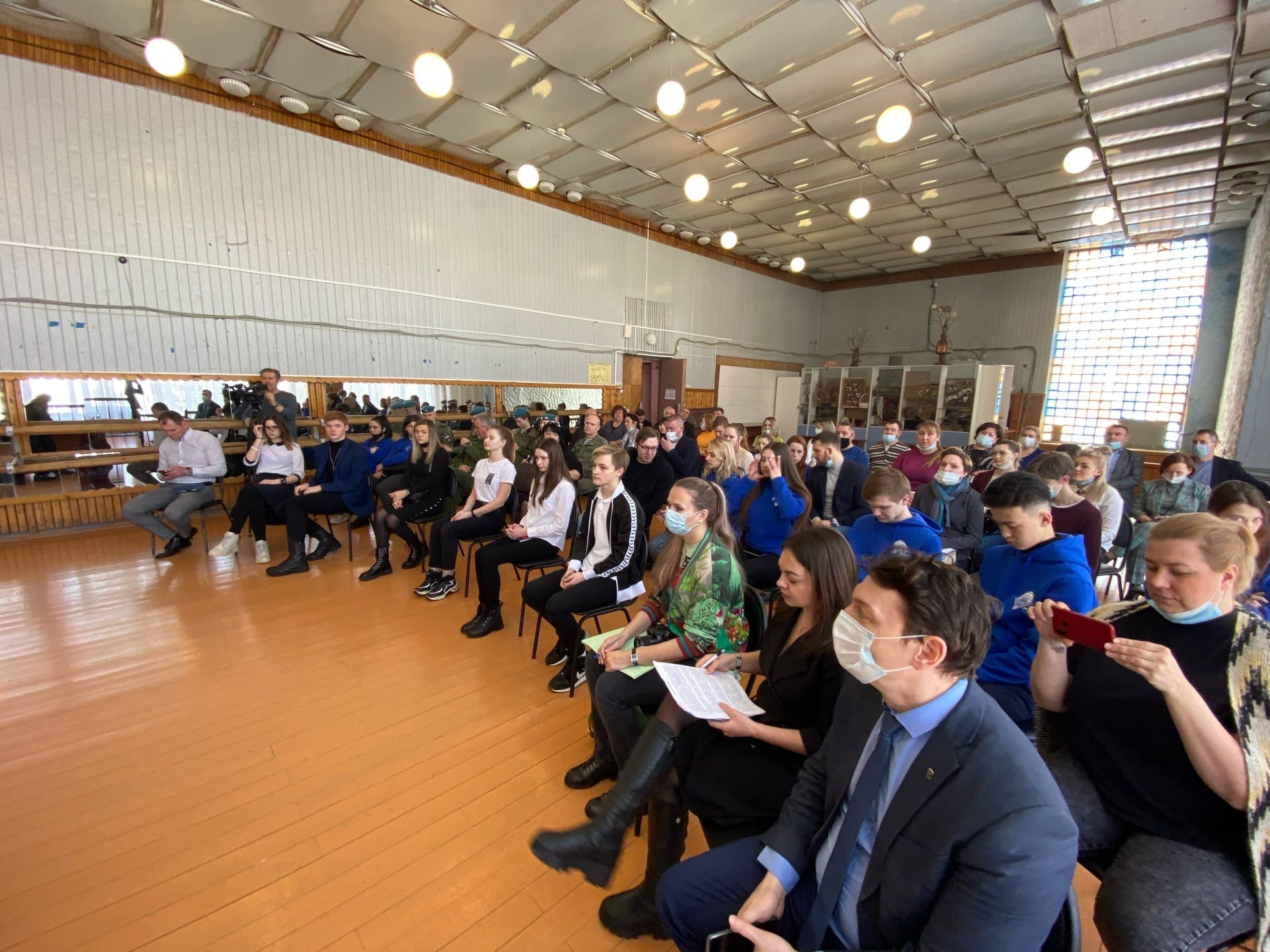 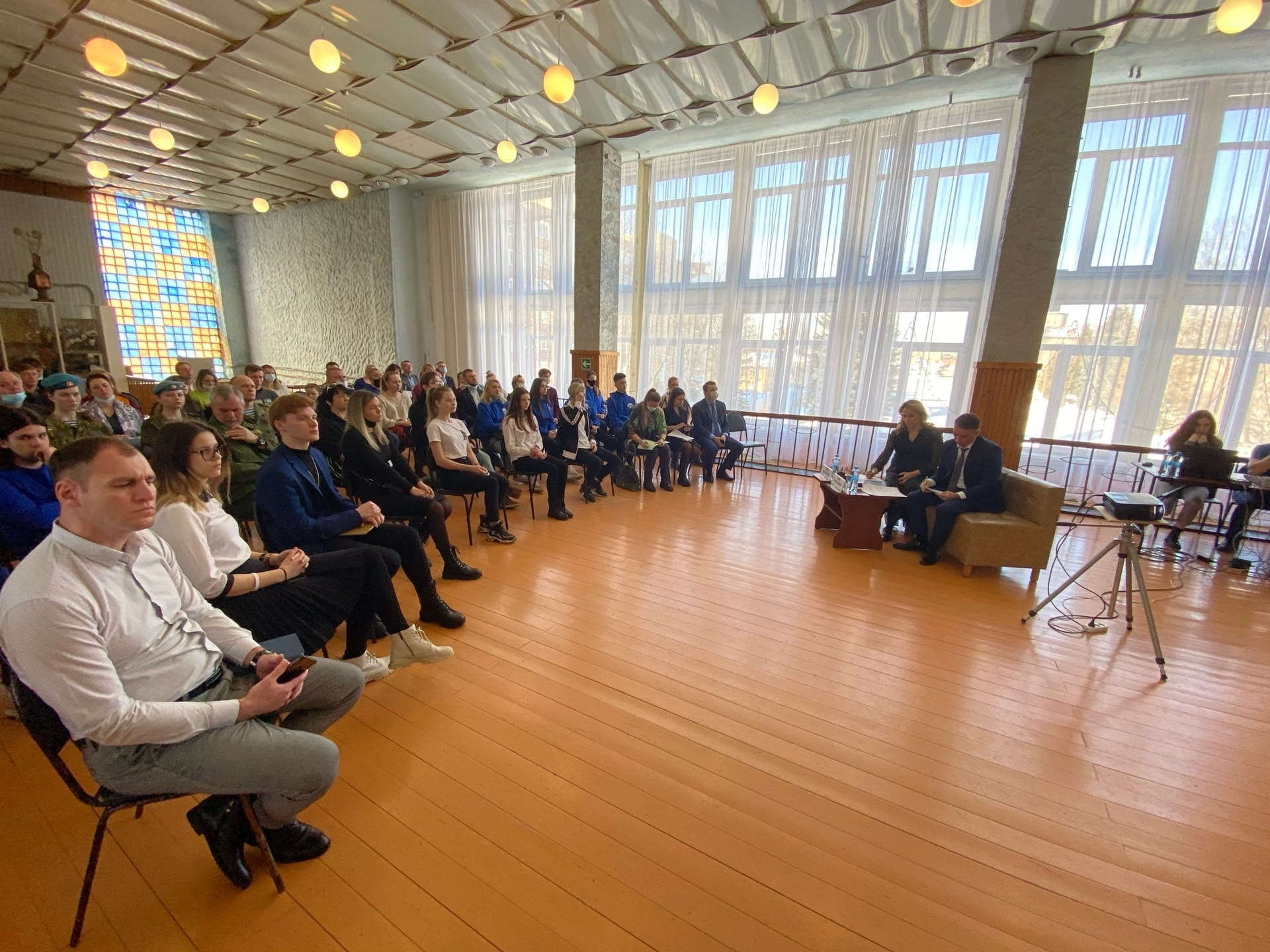 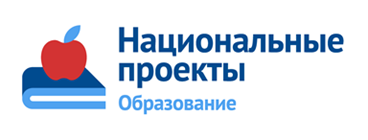 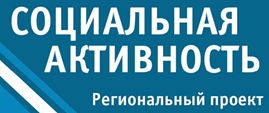 Реализация проекта 2021 год
СПАСИБО ЗА ВНИМАНИЕ!



Мизяева Татьяна Владимировна
тел.8(49243)2-25-53
e-mail: molodeg@petushki.info